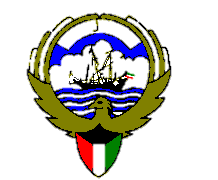 وزارة التربية
التوجيه الفني العام للعلوم
اللجنة الفنية المشتركة للمرحلة الابتدائية
خطة توطين التدريب للمنهج الوطني القائم على الكفايات 
الأسبوع الخامس للصف الثاني الابتدائي 
الفصل الدراسي الثاني العام الدراسي 2016-2017
التوجيه الفني لمنطقة الفروانية التعليمية
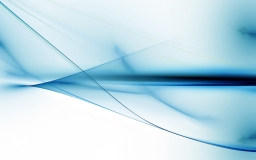 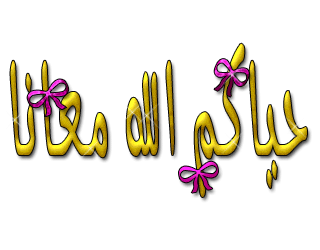 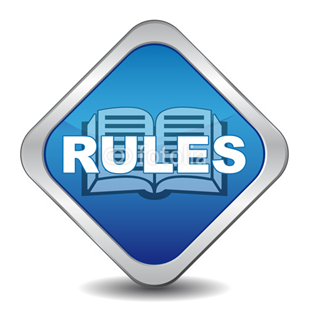 التذكير بقوانين ورشة التوطين
سجل تساؤلاتك
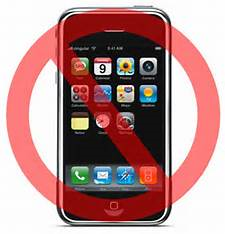 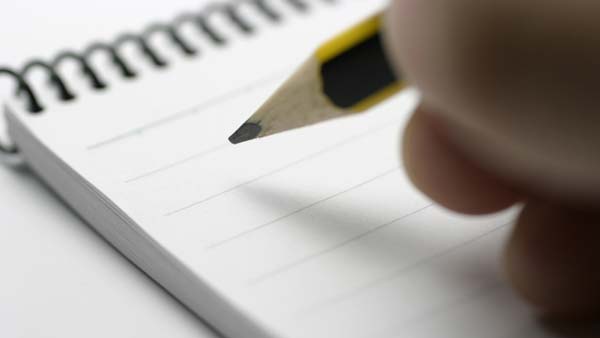 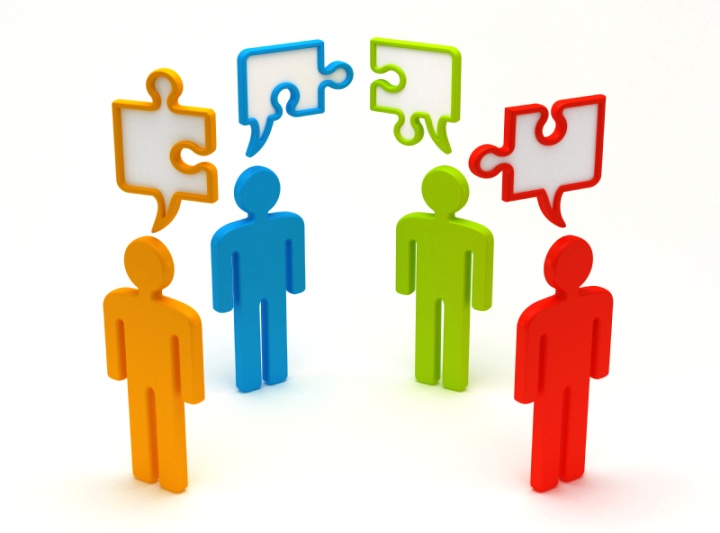 مجموعة
الكفايات العامة لمادة العلوم:
1. تفسير وتحليل الصفات والسلوك والظواهر والعمليات في الأشياء الحية والأشياء غير الحية من خلال الملاحظة 
و التفسير الموجه.
2. البحث عن الظواهر والعمليات والتغير في الكائنات الحية والأشياء غير الحية باستخدام الأدوات المناسبة والنماذج 
و المحاكاة و العروض.
3. الربط بين الأفكار العلمية والمحاولات مع العمليات التكنولوجية 
و المنتجات من أجل حماية ورفع و تعزيز واستدامة البيئة الطبيعية 
و المجتمعية
الكفاية الخاصة 
 ( 2 – 4 ) تقدير الإجراءات التي لا بد من اتخاذها لحماية أنفسنا من الشمس واستخدام إعادة التدوير للمحافظة على البيئة.
معيار المنهج :- يحدد من خلال التمثيل أو الرسم طرق ضمان 
بيئة نظيفة مثل التجميع الدقيق – التخلص من الفضلات . ومن خلال إعادة تدوير المادة والاحتياطات من ظاهرتي ضوء الشمس والظلال.
قوالب التعلم النشط المقترحة : 
المعلم الصغير – قطار المتقدمين– اكمل المفهوم –عصف ذهني.
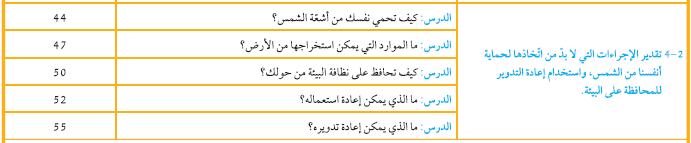 عنوان الدرس:- كيف تحافظ على نظافة البيئة من حولك ؟
المفاهيم العلمية المتضمنة في الكفاية الخاصة:

1- نحافظ على نظافة البيئة برمي النفايات في الأماكن المخصصة لها.
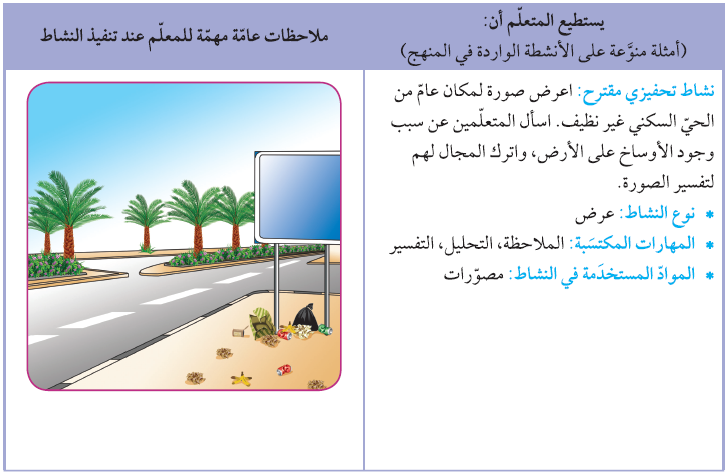 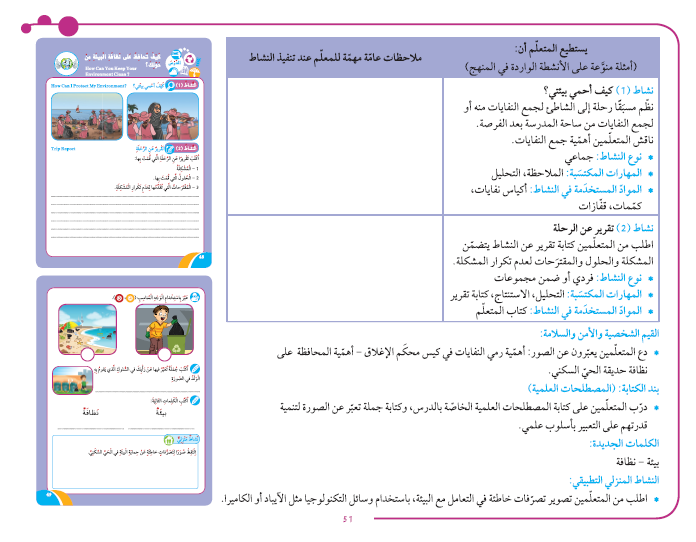 استيراتيجية المعلم الصغير
أهــدافـها
استيراتيجية المعلم الصغير
1- تدريب المتعلم على المشاركة واتخاذ القرار.
2-تنمية شخصية المتعلم القيادية.
3- تعويد المتعلم على تحمل المسؤولية.
4- تدريب المتعلمين على العمل الجماعي التنافسي بروح الفريق الواحد.
طريقة تنفيذ استراتيجية المعلم الصغير
1/ تقسيم طلاب الفصل إلى مجموعات متساوية.
2/ثم يختار طلاب كل مجموعة قائداً ومنظماً لمجموعتهم يقوم بعرض المطلوب.
3/ يقدم جوائز تشجيعية لأفراد المجموعة الذي كان له دور إيجابي في تحقيق المطلوب.
4/ المعلم يتابع حتى تكتمل جميع المجموعات.
5/ يقيم المعلم المجموعات ويقدم جائزة لأفضل مجموعتين.
6/ يكرم باقي المجاميع من خلال نشاط يشجعهم على التعاون والنشاط في التعلم.
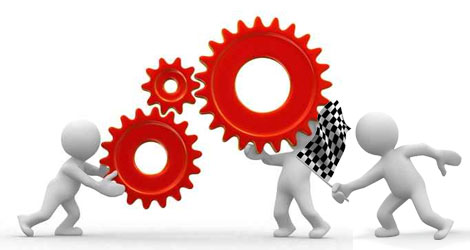 تمرين (1)
1/تنفيذ نشاط تحفيزي آخر.
2/ تنفيذ استراتيجية تعلم نشط لهذا النشاط التحفيزي.
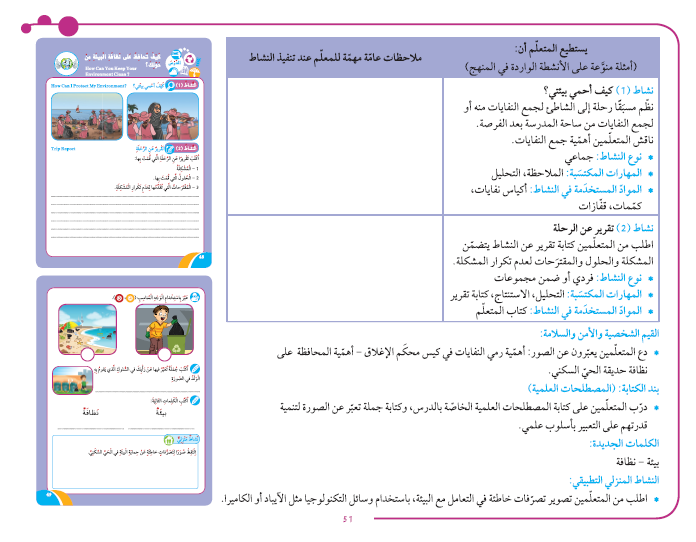 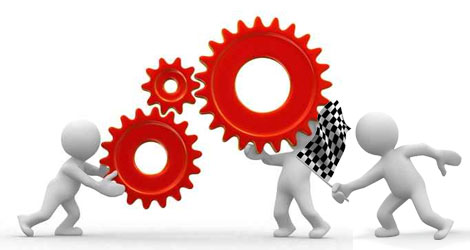 تمرين (2)
1/ تنفيذ استراتيجية تعلم نشط  للنشاط (1)
استراتيجية (اكمل المفهوم)
نشاط رقم (2)
يعرض على كل مجموعة عبارة ينقصها كلمة أساسية للمفهوم الرئيسي تتشاور المجموعات في ما بينها وتقدم البطاقة المكملة أمام المجاميع الأخرى.

يقدم بعد ذلك المعلم المفهوم الرئيسي للدرس من خلال العبارات التي قامت المجاميع بتدوين الكلمة الأساسية فيها.
1/ تدوين بطاقات يتم فيها تطبيق استراتيجية اكمل المفهوم للدرس.
2/يعرض أمام المجاميع إجابة المجاميع للكلمة الأساسية في العبارة المدونة.
بند الكتابة
- تعطى بطاقات لأحرف المصطلحين المطلوبين أحرف 
منقطة.
كل مجموعة ترتب مصطلح واحد.
بيئة , نظافة
تقوم المجاميع بترتيب الأحرف وإعطاء جملة للمصطلح مع كتابة الأحرف المنقطة.
أقل من المعيار
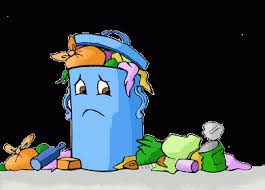 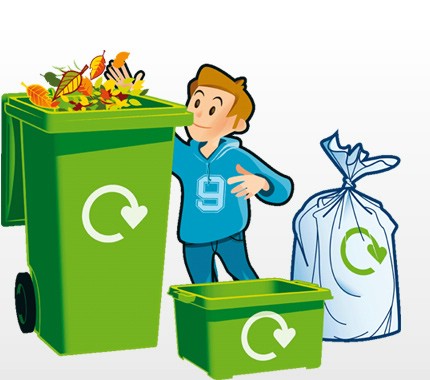 ضع      على الصورة التي توضح طرق المحافظة  على البيئة.
أعلى من المعيار
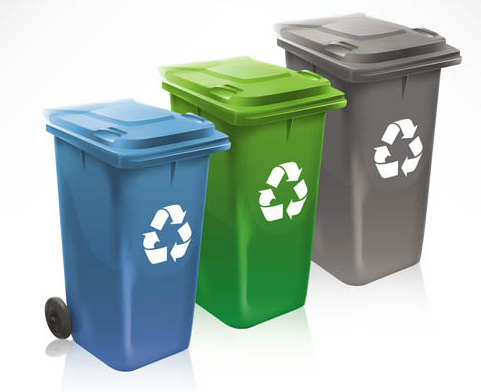 1
2
3
نفايات زجاجية
نفايات ورقية
نفايات معدنية
ضع النفايات في رقم الحاوية المخصصة لها:
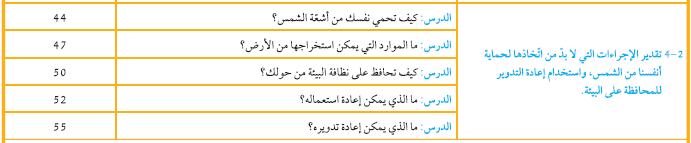 عنوان الدرس : ما الذي يمكن إعادة استعماله؟
المفاهيم العلمية المتضمنة في الكفاية الخاصة:

يمكن إعادة استعمال بعض الأشياء التي لا تحتاجها والاستفادة منها.
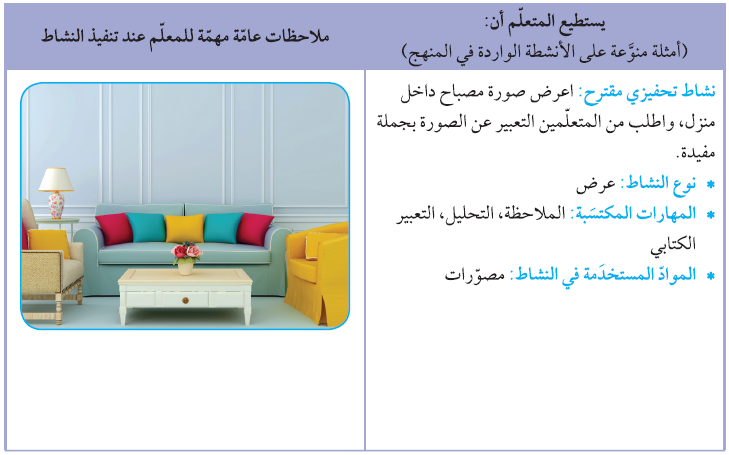 نشاط تحفيزي مقترح آخر:
عرض فيلم لمكان أغلب الأشياء فيه من إعادة الإستعمال.
تطبيق استراتيجية العصف الذهني:
اختيار كل مجموعة لون من الأقلام الملونة.
 بطاقة واحدة كبيرة يطلب من كل مجموعة تدوين جملة عن الفيلم المعروض.
 تقوم المعلمة بتحديد وقت محدد لكل مجموعة لانتقال الورقة للمجموعة الأخرى.
يتم بعد ذلك مناقشة عبارة المجاميع واختيار الأقرب للمفهوم.
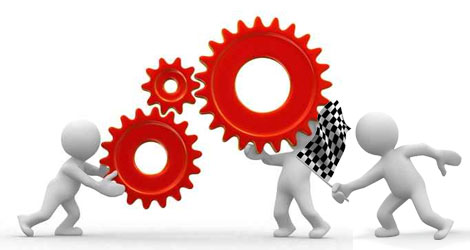 تمرين (1)
1/تنفيذ نشاط تحفيزي آخر 
2/ تنفيذ استراتيجية تعلم نشط لهذا النشاط التحفيزي
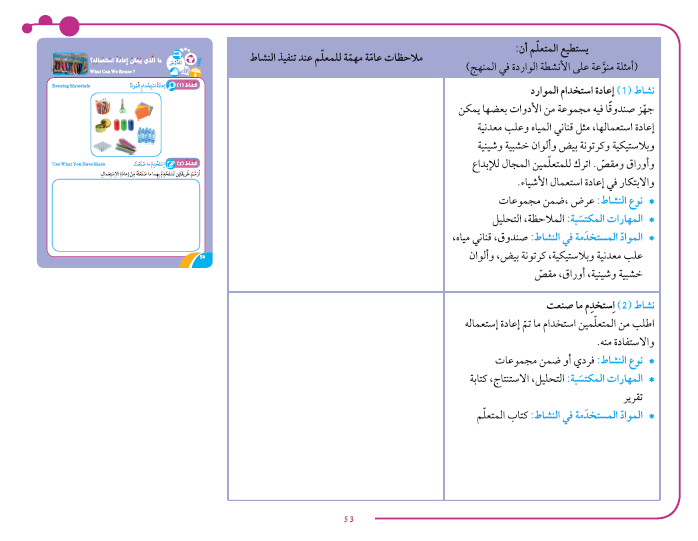 نشاط رقم (1):
استراتيجية التعلم بالأركان:
وضع اللوازم والأدوات في أركان بالمختبر التي تم جمعها من الساحة المدرسية في الدرس السابق مع إضافة لوازم 
وأدوات أخرى للتنويع لإعطاء مجال للمتعلمين بالإبداع.
تأخذ كل مجموعة سلة لجمع اللوازم والأدوات التي يرونها مناسبة من الأركان للعمل في إعادة الاستعمال.
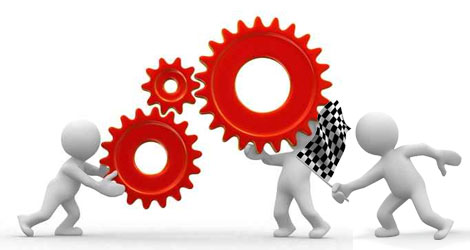 تمرين (2)
استراتيجية تعلم نشط للنشاط (1)
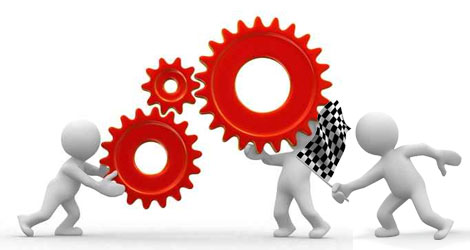 تمرين (3)
ضع مقترح آخر للنشاط رقم (2)
أقل من المعيار
ضع         على أشياء يمكن إعادة استعمالها:
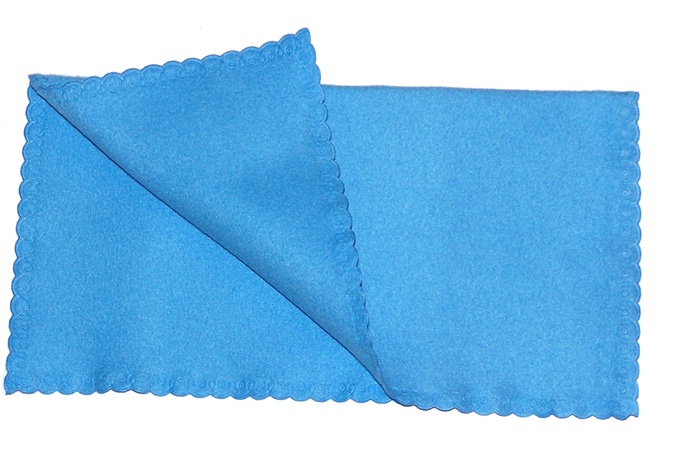 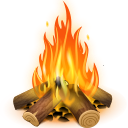 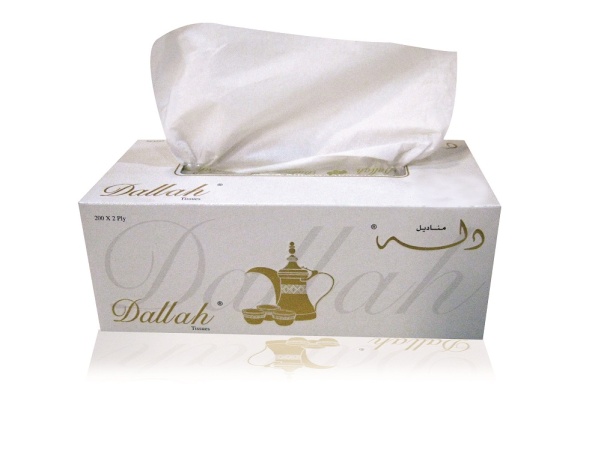 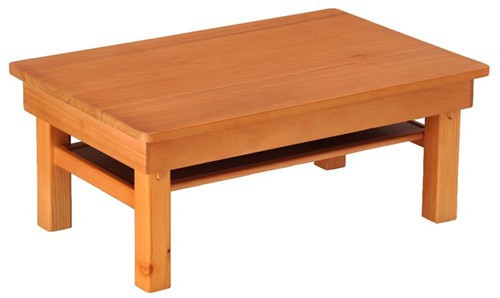 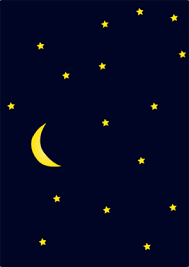 أعلى من المعيار
اذكر بعض الأشياء الموجودة لديك بالمنزل تستطيع استعمالها مرة أخرى:
................................................
ارسم إعادة الاستعمال التي قمت بها.
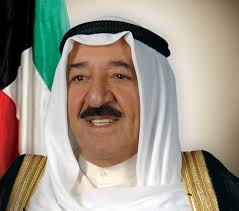 إن ثروة الكويت الحقيقية في أبنائها